Digital Storytelling: Using Narrative Based Technologies in Online & Blended Courses
Bethany Germany: Adler School
The Plan
Digital Storytelling 
Background
What is Digital Storytelling 
Teachers and Students Objectives
Incorporating Digital Storytelling in a Course 
Q & A
Storytelling
“The art of narrating various experiences or events whether they be personal, cultural, historical, religious, familiar, fictional, or even autobiographical.” (Conquergood) 

Oral, written, audio, video
music
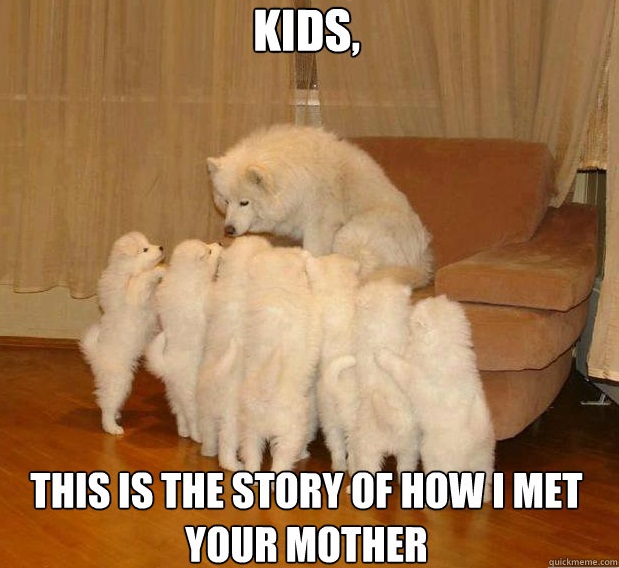 Digital Storytelling
“Incorporating various media forms alongside traditional storytelling practices to create and deliver a narrative about a cultural norm, historical event, the self, experience and so on. This format relies on the intersection of media and tools to tell a story.” (University of Houston,2012) 

Digital stories are short (2-5 minute) videos created from diverse media and is typically narrated by the storyteller. (Vivienne & Burgess, 2012)
Storytelling & Education
Where does storytelling factor into education?
Ancient practice
Tied to our social, culture, and political spheres
Learn through stories 
Transformed into an online forum
Teacher & Educational Objectives
Appeal to different learning styles
Interdisciplinary learning 
Create Immediacy
Connect to course/weekly objectives 







(http://digitalstorytelling.coe.uh.edu/educational_goals.html)
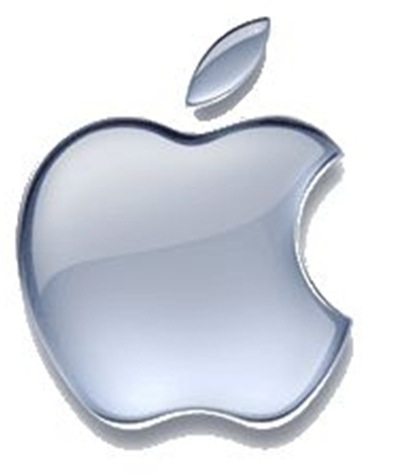 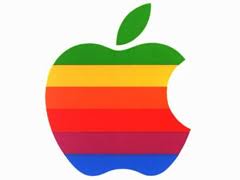 Student & Learning Objectives
Increase comprehension
Develop and practice communication skills
 Peer to peer engagement  




(http://digitalstorytelling.coe.uh.edu/educational_goals.html)
Digital Storytelling Resources
Online tools to help you create a digital story 
Thinglink
Voicethread 
Glogster
 Xtranormal
 Storybird 
iMovie
Online Resources
Center for Digital Storytelling
University of Houston
Spartan Guides
Your school’s ID team can help!
Digital Storytelling & Introductions
Meet one another 
Instructor introduction
Student introduction
Course “teaser trailer”
Digital Storytelling & Course Work
Concepts
Preview or “hook” story to introduce a concept
Alter lesson with a digital story 
Use stories already on the internet
YouTube, UH, Center for Digital Storytelling, Library Database, tools mentioned 
Projects 
Student create own digital stories about a topic or themselves in groups or individually 

Http://digitalstorytelling.coe.uh.edu/educational_goals.html  
http://www.storycenter.org/ethical-practice/
Digital Storytelling is Here to Stay
Information can benefit those you want to test waters & those already doing it with new tools & ideas
“The universe is not made of atoms. It’s made of tiny stories.” (Hitrecord, 2012). 
Q & A
Citations
McArthur, J. (2009). Composing podcasts: Engaging digital natives in the communication classroom. Communication Teacher, 23(1). 15-18. doi: 10.1080/17404620802592957. 

Center for digital storytelling. ( 2013, March 21). Home. Retrieved from http://www.storycenter.org/
 
Makers. (2013, March 21). Documentary. Retrieved from http://www.makers.com/documentary/
 
Spartan guides. (2013, March 21). Research tools. Retrieved from http://sdst.libguides.com/researchtools

University of Houston. (2013, March 21). Educational uses of digital storytelling. Retrieved from http://digitalstorytelling.coe.uh.edu/

Vivienne, S. & Burgess, J. (2012). The digital storyteller’s stage: Queer everyday activist negotiating privacy and publicness. Journal of Broadcast & Electronic Media, 56(3). 362-377. doi: 10.1080/08838151.2012.705194.